Psychologické charakteristiky filmových postav
Kateřina Bartošová
Markéta Kukaňová 
Michal Čerňák
Proč?
Požadavky na ukončení
1) skupinový projekt 
	- is – student - balíky témat
	- vybrat si jeden film, ten si zapsat.
   - podívat se na film před seminářem.
   - připravit se na seminář.
   
2) charakteristika postavy 
   - vybrat jednu postavu, z filmu, který tento semestr tady na semináři uvidíte.
1. Skupinový projekt
Cíl : naučit se prezentovat týmovou práci 		  v bezpečném prostředí                           		  poznat, jak reaguji před publikem        
Metoda :  Organizace jedné hodiny pro 					ostatní + rozbor filmu               
Závěr : zpětná vazba + bodové                                     
              ohodnocení.
[Speaker Notes: Formální nás nezajímá]
Hodnocení – celkem 25 b.
1. celková organizace semináře                 a) práce s časem           	                     		5    b) zapojení celého týmu 	                      		2     
2. úvod  												   	3     
3. prezentace 		                                    a) obsahová stránka 								 	8    b) formální stránka 								    		2     
4. diskuze 												5
Hodnocení
Na konci semináře zpětná vazba od nás + udělení bodů za skupinovou práci – cca 5 minut.
V případě potřeby do            poznámkového bloku                      vložíme zpětnou vazbu delší.
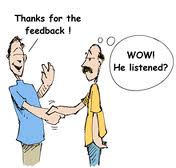 2. psychologická charakteristika postavy
Psychologická studie
	- každý si vybere jednu postavu, z filmu, který tento semestr tady na semináři viděl.            

   - popíše tuto postavu pomocí psychologické terminologie (kognice, motivace, emoce, vůle, sociální začlenění, reakce na stres, osobnost, premorbidní osobnost atd.)‏
2. psychologická charakteristika postavy
v případě, že postava trpí duševní poruchou:
  1. nastudujete si literaturu týkající se dané poruchy 
 
  2. pokusíte se rozebrat nakolik je reálná.  
  
  3. rozeberete, co byste natočili jinak, aby to bylo věrohodnější, co se naopak velmi povedlo.
Co nechceme…
Melvin Udall je úspěšný spisovatel kýčovitých románků. Žije sám na Manhattanu a s požitkem znepříjemňuje život všem v okolí. Tradiční oběti Melvinova mrzoutství je jeho soused - talentovaný umělec Simon. Vhodným objektem pro zlomyslné kousky je hned ze dvou důvodů. Za prvé je homosexuál a za druhé má psa, kterého Melvin upřímně nesnáší. Svými uštěpačnými poznámkami umí spisovatel znechutit kohokoliv. Pouze protřelá číšnice Carol Connellyová má jazyk dost ostrý na to, aby dokázala svérázného zákazníka usadit.... (zobrazit celý text) – stazeno z www.csfd.cz
Co vážně nechceme…
New York City. Melvin Udall, a cranky, bigoted, obsessive-compulsive writer, finds his life turned upside down when neighboring gay artist Simon is hospitalized and his dog is entrusted to Melvin. In addition, Carol, the only waitress who will tolerate him, must leave work to care for her sick son, making it impossible for Melvin to eat breakfas
(staženo z www.imdb.com )
New York, Melvin Udall, potrhlý, obsesivně kompulzivní spisovatel zjistí, že se jeho život obrátil vzhůru nohama poté co byl jeho soused, homosexuální umělec Simon odvezen do nemocnice a Melvinovi je svěřen do péče jeho malý pejsek. Bla bla bla bla bla bla bla bla bla bla bla bla bla bla bla bla bla bla bla bla bla bla bla bla bla bla bla bla bla bla bla bla bla bla  blaaaaaaaaaaaaaaaaaaaaaaaaaaaaaaaaaaaaaaaaaaaaaaaaaa
Co vážně vážně moc nechceme
Jmenuji se Alenka Nováková a film se mi moc líbil. Líbil se mi protože tam hraje hrozně hezký herec a tenhle herec se mi vždycky líbil. Už na střední. Líbil se mi tak moc, že se mi kvůli němu líbí i tenhle film, i když jinak by byl úplně strašný. No co se tam dělo si moc nepamatuju, protože jsem se pořád dívala na toho herce…
Hodnocení – celkem 25 bodů
1) Formální hledisko
úprava                                         			    1
gramatika											        2
citace                     									    3
literatura 			                                        2
Rozsah (2 normostrany)	                            2
do 20 % citované zdroje            		            1
Obsahové hledisko                                     
systematičnost, smysluplnost 						4  
hloubka myšlenek a zamyšlení                       5  
teoretické zakotvení  							        5
Deadline
Charakteristiku odevzdejte nejpozději do 7.6.2015 do odevzdávárny v isu!
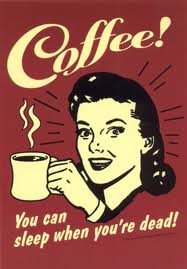 Zpětná vazba
Vložíme do poznámkových bloků do konce zkouškového období                                                                                                 
K úspěšnému ukončení předmětu  nutno získat 35 b. / 50 b.